Manipulative Letters
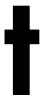 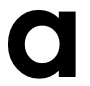 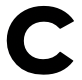 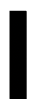 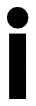 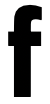 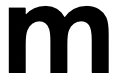 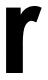 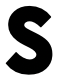 Manipulative Letters
Activity:

Prepare a list of words for word work (see Guidelines document for suggestions), and move the necessary letters to the bottom half of the divided screen. 
Begin by having a student spell a familiar word you provide.
Direct the student to make a new word by changing one letter at a time.  
Continue with more new words, alternating between decoding and encoding.
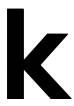 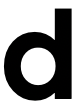 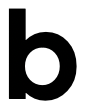 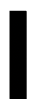 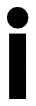 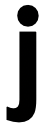 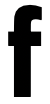 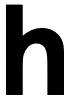 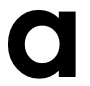 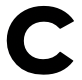 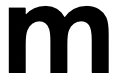 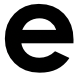 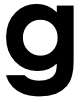 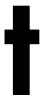 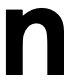 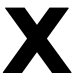 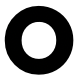 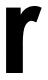 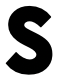 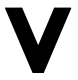 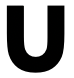 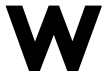 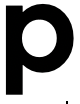 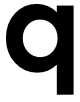 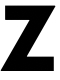 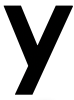